স্বাগতম
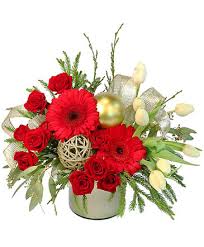 [Speaker Notes: স্বাগতম জানিয়ে আজকের পাঠের প্রতি শিক্ষার্থীদের মনোযোগ আকর্ষণ করা যেতে পারে।]
শিক্ষক পরিচিতি
মোঃআনিছুর রহমান(সবুজ) 
সহকারী শিক্ষক
গোড়ল দাখিল মাদরাসা 
কালীগঞ্জ,লালমনিরহাট
মোবাইল-০১৭২৩৩১৪১৩৮
মেইল- shabujnamuri@gmail.com
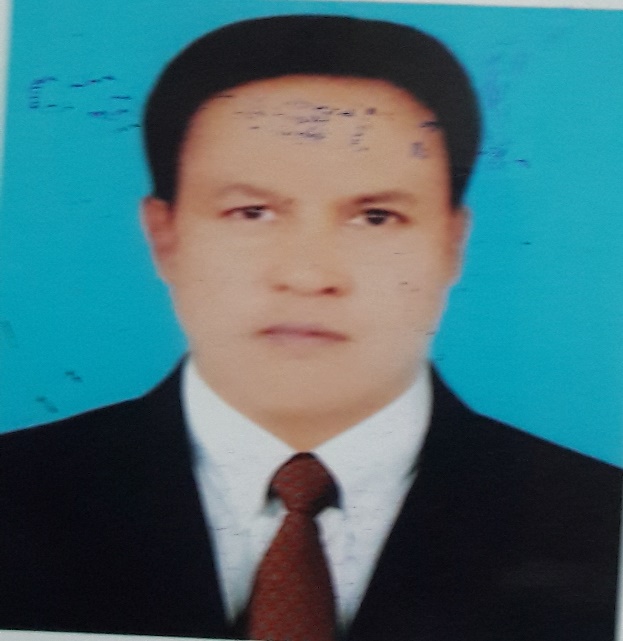 পাঠ- পরিচিতি                      
      অষ্টম শ্রেণিঃ গণিত  
       অষ্টম অধ্যায়ঃ চতুর্ভুজ বিষয়বস্তুঃ চতুর্ভুজক্ষেত্রের ক্ষেত্রফল
[Speaker Notes: স্লাইডটি হাইড করে রাখা হয়েছে।]
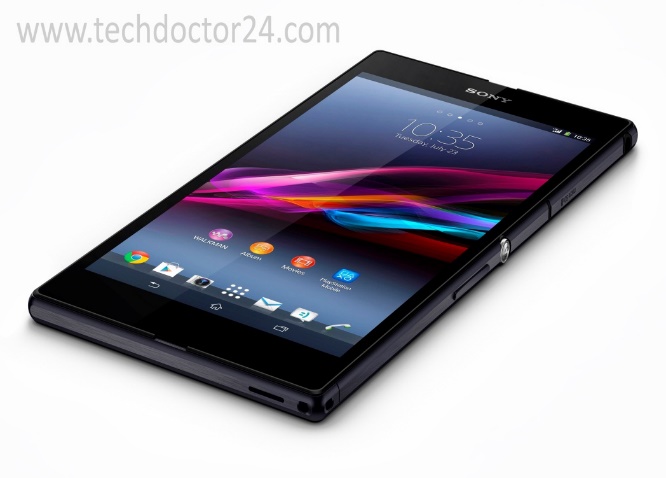 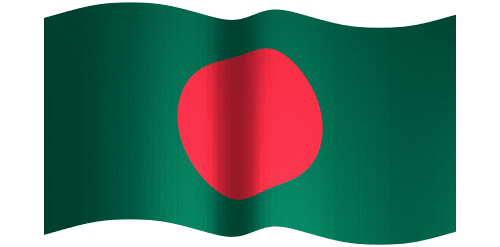 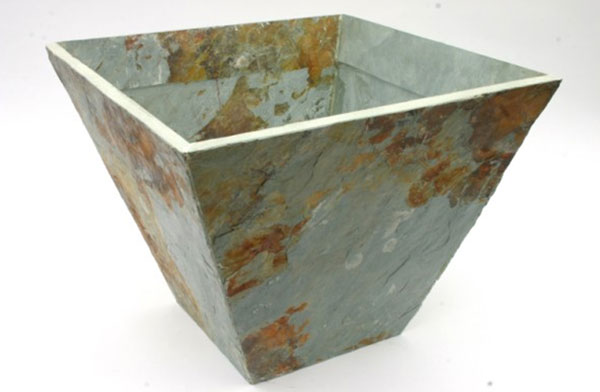 বিভিন্ন আকার বিশিষ্ট বস্তু দ্বারা চতুর্ভূজের জ্যামিতিক চিত্র
[Speaker Notes: পতাকার আকৃতি কেমন? মোবাইলের আকৃতি কেমন? পাত্রের প্রতি পৃষ্ঠের বাহুর সংখ্যা কত? খেলার বোর্ডের আকৃতি কোন জ্যামিতিক চিত্র নির্দেশ করে?]
চতুর্ভুজক্ষেত্রের ক্ষেত্রফল
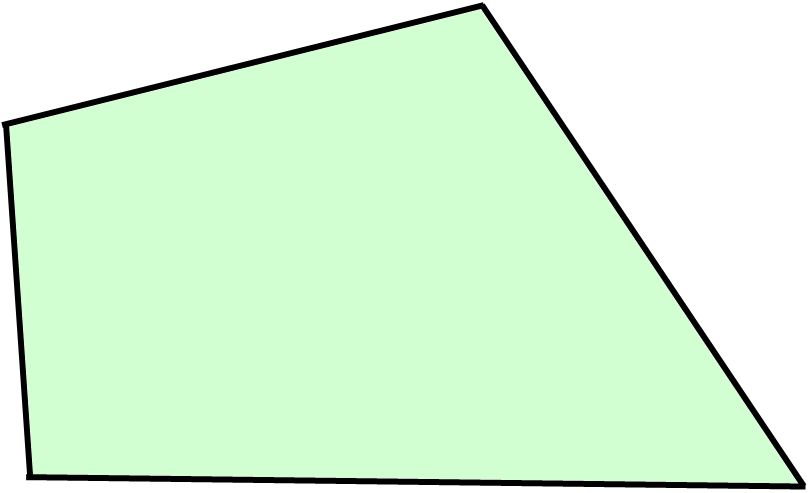 [Speaker Notes: চিত্রটির কয়টি বাহু?ক্ষেত্রটির নাম কী? চতুর্ভুজগুলোর নাম  কী? প্রত্যেকটি ক্ষেত্রের আবদ্ধ অংশকে কী বলে? আজকের পাঠ ঘোষণা।]
শিখনফল
এই পাঠ শেষে শিক্ষার্থীরা--
১। বিভিন্ন চতুর্ভুজক্ষেত্রের ক্ষেত্রফলের সূত্র ব্যাখ্যা করতে পারবে;
২। চতুর্ভুজ ক্ষেত্রের ক্ষেত্রফল নির্ণয় করতে পারবে;
৩। ট্রাপিজিয়াম ও রম্বসক্ষেত্রের ক্ষেত্রফলের সূত্র নির্ণয় করতে পারবে;
৪। ঘনবস্তুর পৃষ্ঠতলের ক্ষেত্রফল পরিমাপ করতে পারবে।
[Speaker Notes: স্লাইডটি হাইড করে রাখা হতে পারে অথবা দেখানো যেতে পারে।]
বর্গক্ষেত্র =সামান্তরিকক্ষেত্র =ত্রিভুজক্ষেত্র =ট্রাপিজিয়ামক্ষেত্র +ত্রিভুজক্ষেত্র
[Speaker Notes: চিত্রটিকে কী বলে? বর্গক্ষেত্রে কয়টি ত্রিভুজ আছে? বর্গক্ষেত্র থেকে কী তৈরি হল? সামান্তরিক থেকে কী তৈরি হল? ত্রিভুজ থেকে কী তৈরি হল?]
a
A
D
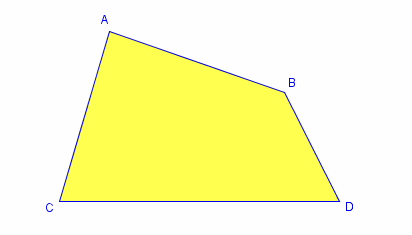 AB=BC=CD=AD= a
বর্গক্ষেত্র
a
a
AB . BC = a . a = a2
B
C
a
বর্গক্ষেত্রের ক্ষেত্রফল = দৈর্ঘ্য  প্রস্থ = বাহু  বাহু = বাহু ২
[Speaker Notes: চিত্রটিকে কী বলে? এর বাহুগুলোর মধ্যে সম্পর্ক কী? ক্ষেত্রটিকে কী বলে?  বর্গক্ষেত্রের ক্ষেত্রফল নির্ণয়ের সূত্র ?]
আয়তকার  

আয়তকারের ক্ষেত্রফল=দৈর্ঘ্য×প্রস্থ

পরিসীমা=২(দৈর্ঘ্য+প্রস্থ)
একক কাজ
a
h
b
চিত্রটিকে দু’টি ত্রিভুজক্ষেত্রে বিভক্ত করে এর ক্ষেত্রফল নির্ণয় কর।
[Speaker Notes: সময়—৪ মিনিট। শিক্ষক সঠিক সমাধান শিক্ষার্থী দ্বারা বোর্ডে নির্ণয় করতে সহায়তা করতে পারেন।]
A
O
B
D
C
রম্বসক্ষেত্রের ক্ষেত্রফল = কর্ণদ্বয়ের গুণফলের অর্ধেক
[Speaker Notes: চিত্রটিকে কী বলে? রম্বসটির নাম কী? কর্ণদ্বয়ের দৈর্ঘ্য কত? কয়টি ত্রিভুজে বিভক্ত? প্রতিটি ত্রিভুজের নাম কী? প্রতিটি ত্রিভুজের ক্ষেত্রফল কত? রম্বসের ক্ষেত্রফল কত? রম্বসের ক্ষেত্রফল নির্ণয়ের সূত্র কী?]
আয়তকার ঘনকের সমগ্র পৃষ্ঠের ক্ষেত্রফল = 2 ( ab + bc + ca )
ab
b
bc
bc
c
ac
ac
ab
a
[Speaker Notes: চিত্রটিকে কী বলে? কেন?  দৈর্ঘ্য, প্রস্থ, উচ্চতার মান কত? আয়তকার ঘনকের কতটি পৃষ্ঠ? প্রত্যেক পৃষ্ঠের ক্ষেত্রফল কত?আয়তকার ঘনকের সমগ্র পৃষ্ঠের ক্ষেত্রফল কত?]
জোড়ায় কাজ
c
a
b
আয়তকার ঘনকের পৃষ্ঠতলের ক্ষেত্রফল নির্ণয় কর।
[Speaker Notes: সময়---৫ মিনিট। শিক্ষক সঠিক সমাধান শিক্ষার্থী দ্বারা বোর্ডে নির্ণয় করতে সহায়তা করতে পারেন।]
মূল্যায়ন
১। একটি কর্ণ দ্বারা কোনো বর্গক্ষেত্র কয়টি ত্রিভুজে বিভক্ত হয়?
দুইটি।
২। রম্বসের কর্ণদ্বয় পরস্পরকে কত কোণে ছেদ করে?
৯০০  বা সমকোণে।
৩। রম্বসের ক্ষেত্রফল নির্ণয়ের জন্য কী কী প্রয়োজন?
কর্ণদ্বয়ের দৈর্ঘ্য।
৪। ট্রাপিজিয়ামের ক্ষেত্রফল নির্ণয় করতে কী কী প্রয়োজন?
সমান্তরাল বাহুদ্বয়ের দৈর্ঘ্য ও উচ্চতা।
৫। ট্রাপিজিয়ামের ক্ষেত্রফল নির্ণয়ের সূত্র কী?
সমান্তরাল বাহুদ্বয়ের সমষ্টি গড়  উচ্চতা।
[Speaker Notes: সময়—৫ মিনিট।। শিক্ষক সঠিক উত্তর শিক্ষার্থী দ্বারা বোর্ডে লেখাতে পারেন।]
বাড়ির কাজ
একটি রম্বস ও একটি ট্রাপিজিয়ামকে দু’টি ত্রিভুজক্ষেত্রে 
বিভক্ত করে এর ক্ষেত্রফল নির্ণয়ের সূত্র গঠন কর।
[Speaker Notes: শিক্ষক সমাধান করার প্রাথমিক ধারণা শিক্ষার্থীদের জানাতে পারেন।]
ধন্যবাদ
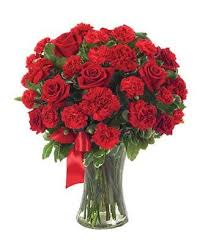 [Speaker Notes: ধন্যবাদ জ্ঞাপনের মাধ্যমে শ্রেণীর কার্যক্রম শেষ করা যেতে পারে।]